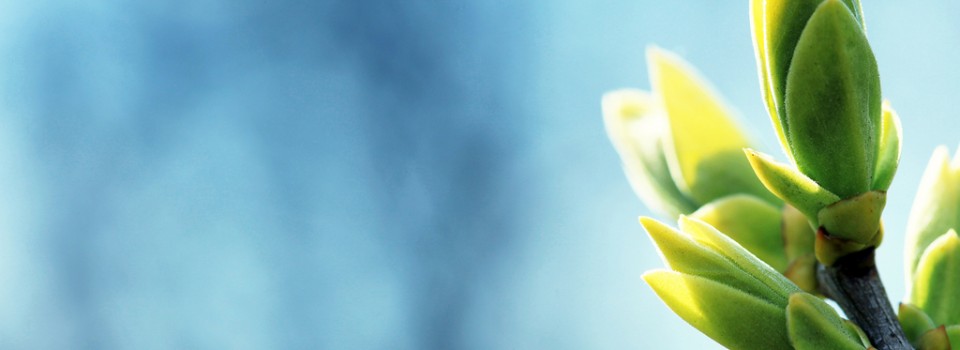 OMICS international
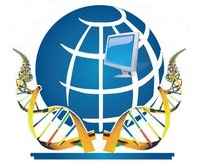 OMICS International through its Open Access Initiative is committed to make genuine and reliable contributions to the scientific community. OMICS International hosts over 700 leading-edge peer reviewed Open Access Journals and organizes over 1000 International Conferences annually all over the world. OMICS International journals have over 10 million readers and the fame and success of the same can be attributed to the strong editorial board which contains over 50000 eminent personalities that ensure a rapid, quality and quick review process. OMICS International signed an agreement with more than 1000 International Societies to make healthcare information Open Access.
Contact us at: contact.omics@omicsonline.org
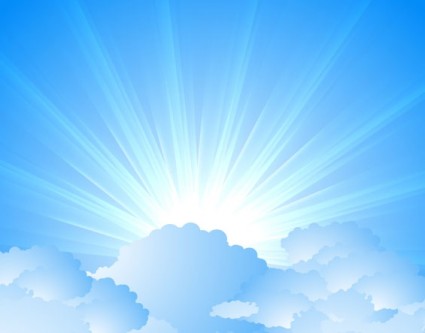 OMICS Journals are welcoming Submissions
OMICS International welcomes submissions that are original and technically so as to serve both the developing world and developed countries in the best possible way.
OMICS Journals  are poised in excellence by publishing high quality research. OMICS International follows an Editorial Manager® System peer review process and boasts of a strong and active editorial board.
Editors and reviewers are experts in their field and provide anonymous, unbiased and detailed reviews of all submissions.
The journal gives the options of multiple language translations for all the articles and all archived articles are available in HTML, XML, PDF and audio formats. Also, all the published articles are archived in repositories and indexing services like DOAJ, CAS, Google Scholar, Scientific Commons, Index Copernicus, EBSCO, HINARI and GALE.
For more details please visit our website: http://omicsonline.org/Submitmanuscript.php
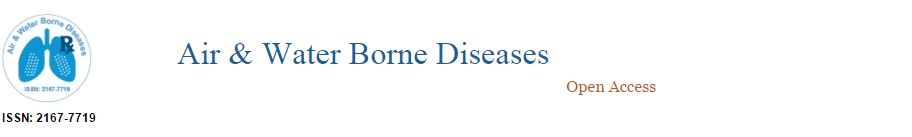 Editorial Board
Editor-In-Chief
Harvey Jian Min Hou
Associate Professor
Department of Physical Sciences
Alabama State University
Montgomery, USA
Tel: 334-229-5121
Fax: 334-229-5409
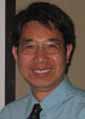 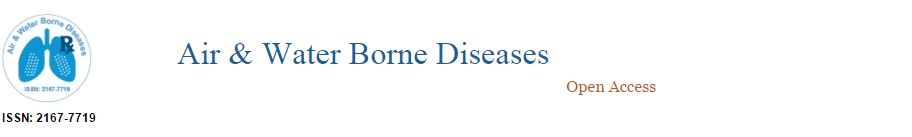 Biography
Dr. Harvey Jian-Min Hou received his BSc degree (1984) in Physical Chemistry from Wuhan University and PhD degree (1993) in Analytical Chemistry from Peking University. In China, he was promoted to the Full Principle Investigator (1998) at Institute of Botany, Chinese Academy of Sciences. After entering the United States, Dr. Hou joined the Faculty (2002) in the Department of Chemistry at Gonzaga University. After four years, he became an Assistant Professor of Chemistry and Biochemistry at University of Massachusetts at Dartmouth.
> > >
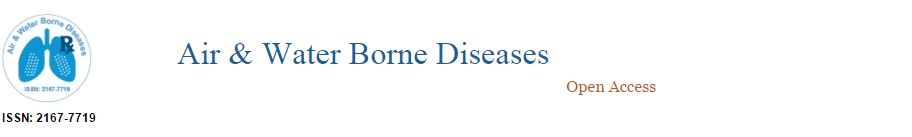 Currently Dr. Hou is an Associate Professor of Forensic Science at Alabama State University. In addition, he was an Adjunct Faculty (2003-2010) at the Rockefeller University, an Visiting Professor (2008-2011) at Boston College, a Research Affiliate (2009-2011) at Massachusetts Institute of Technology and an Adjunct Associate Professor (2011) at University of Massachusetts at Dartmouth.
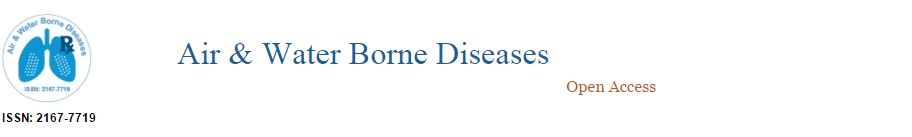 Harvey Jian-Min Hou research interest include Forensic Science, Biochemistry, Photosynthesis, Solar Energy Catalysis,  Nanotechnology, G Protein-coupled Receptors and Cranberry Plant Biology.
Publications
Photosynthesis: Natural Nanomachines toward Oxygen and Food ProductionBenjamin T. Kopp, Lisa Mohammad Mahdi Najafpour · Harvey Hou · Gary F. Moore · Suleyman I. Allakhverdiev ·

Photosynthesis: Structures, Mechanisms, and Applications.
Mohammad Mahdi Najafpour · Harvey Hou · Gary F. Moore · Suleyman I. Allakhverdiev ·
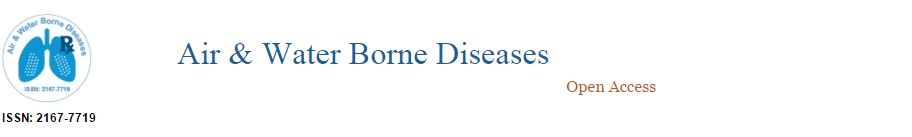 The Effect of Bacteriochlorophyll g Oxidation on Energy and Electron Transfer in Reaction Centers from Heliobacterium modesticaldum.
Bryan Ferlez · Weibing Dong · Reza Siavashi · Kevin E Redding · Harvey Jian-Min Hou · John Harvey Golbeck · Art van der Est ·

Book: Current challenges in photosynthesis
Harvey J. M. Hou · Suleyman I. Allakhverdiev · Mohammad Mahdi Najafpour · Govindjee · Dario Leister · Hsiu-An Chu · Matthias Hirth · Lars Dietzel · Sebastian Steiner · Robert Ludwig· Qiuping Liu · Gerhard Wanner · Mathias Pribil · Dmitriy Shevela · Johannes Messinger · Harvey J.M. Hou · Yaqiong Li · Yuankui Lin · Patrick C Loughlin · Min Chen ·
Current challenges in photosynthesis: From natural to artificial
Harvey J. M. Hou · Suleyman I. Allakhverdiev · Mohammad Mahdi Najafpour · Govindjee ·

Unidirectional photodamage of pheophytin in photosynthesis
Harvey J M Hou ·
Chemistry of Biomimetic Mixed Valence Oxomanganese-Based Materials Mimicking Photosynthetic Water Splitting

Wanshu He · Harvey J.M. Hou ·

Response of chlorophyll d-containing cyanobacterium Acaryochloris marina to UV and visible irradiations

Xuejing Hou · Aaron Raposo · Harvey J M Hou ·
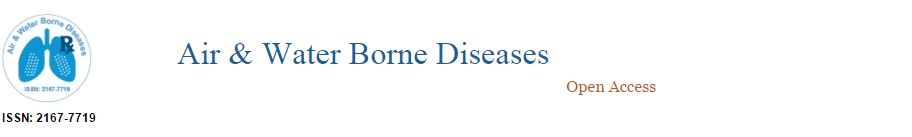 Bimodal Intramolecular Excitation Energy Transfer in a Multichromophore Photosynthetic Model System: Hybrid Fusion Proteins Comprising Natural Phycobilin- and Artificial Chlorophyll-Binding Domains
Xiao-Li Zeng · Kun Tang · Nan Zhou · Ming Zhou · Harvey Jian-Min Hou · Hugo Scheer · Kai-Hong Zhao · Dror Noy ·
 
Analysis of botulinum neurotoxin detection by mass spectrometry in forensic samples
Harvey J.M. Hou ·

Book: Teaching Bioanalytical Chemistry
Harvey J.M. Hou
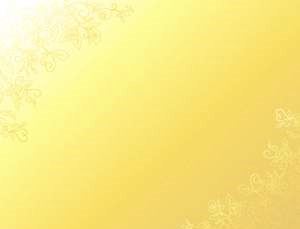 Journal of Air & Water Borne Diseases
Related Journals
Journal of Bacteriology & Parasitology
Journal of Medical Microbiology & Diagnosis
Journal of Microbial & Biochemical Technology
Journal of Plant Pathology & Microbiology
Journal of Vaccines & Vaccination
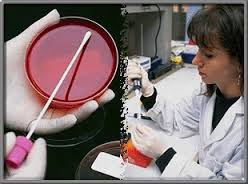 Journal of Air & Water Borne DiseasesRelated Conferences
Allergy Conference 
4th Bacteriology and Infectious Diseases Conference
2nd Infectious Diseases Congress
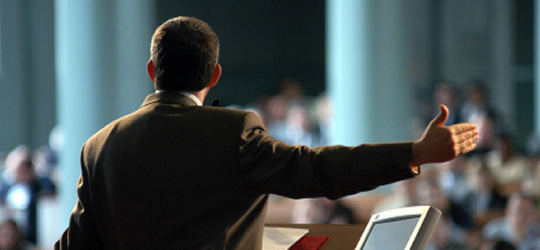 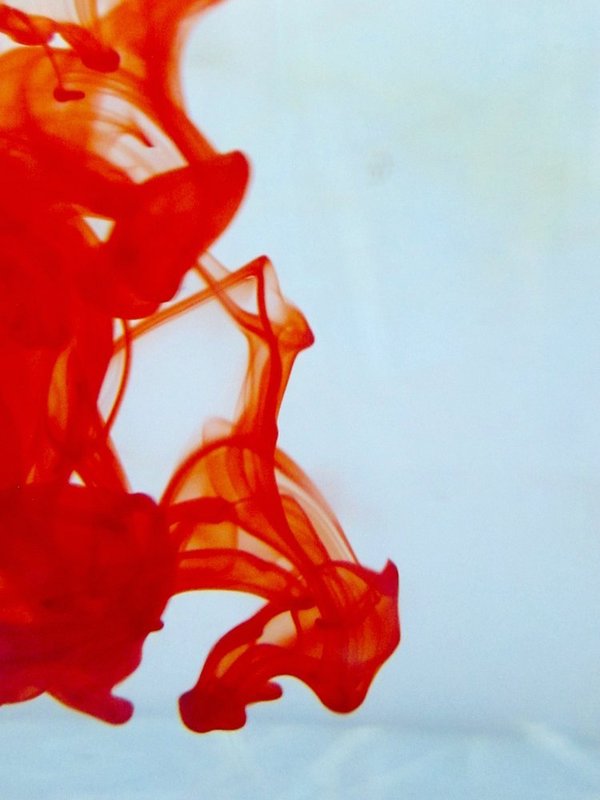 OMICS International Open Access Membership
OMICS International Open Access Membership enables academic and research institutions, funders and corporations to actively encourage open access in scholarly communication and the dissemination of research published by their authors.
For more details and benefits, click on the link below:
http://omicsonline.org/membership.php
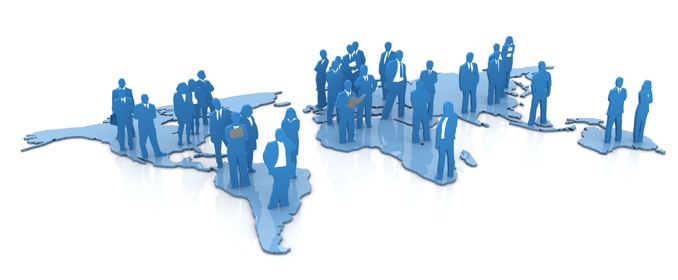